The Church In Thessalonica
1 Thessalonians Chapter 1
[Speaker Notes: ID=d924773e-9a16-4d6d-9803-8cb819e99682
Recipe=text_billboard
Type=TextOnly
Variant=0
FamilyID=AccentBoxWalbaum_Zero]
Paul In Thessalonica
On his 2nd missionary journey, Paul went to the synagogue of the Jews and “reasoned with them from the scriptures” regarding Jesus Christ. (Acts 17:2-3)
Some success (Acts 17:4) which provoked jealous Jews to cause an uproar and sought to arrest Paul and Silas. “These men who have turned the world upside down”. 
Paul in addition to receiving support from the Philippians (4:16), worked to support himself while he was there. (1 Thess. 2:9; 2 Thess. 3:8)
1st letter written by Paul from Corinth perhaps a year or so after leaving. The 2nd letter written also from Corinth perhaps a year after the 1st.
08/07/22 pm
The Church In Thessalonica
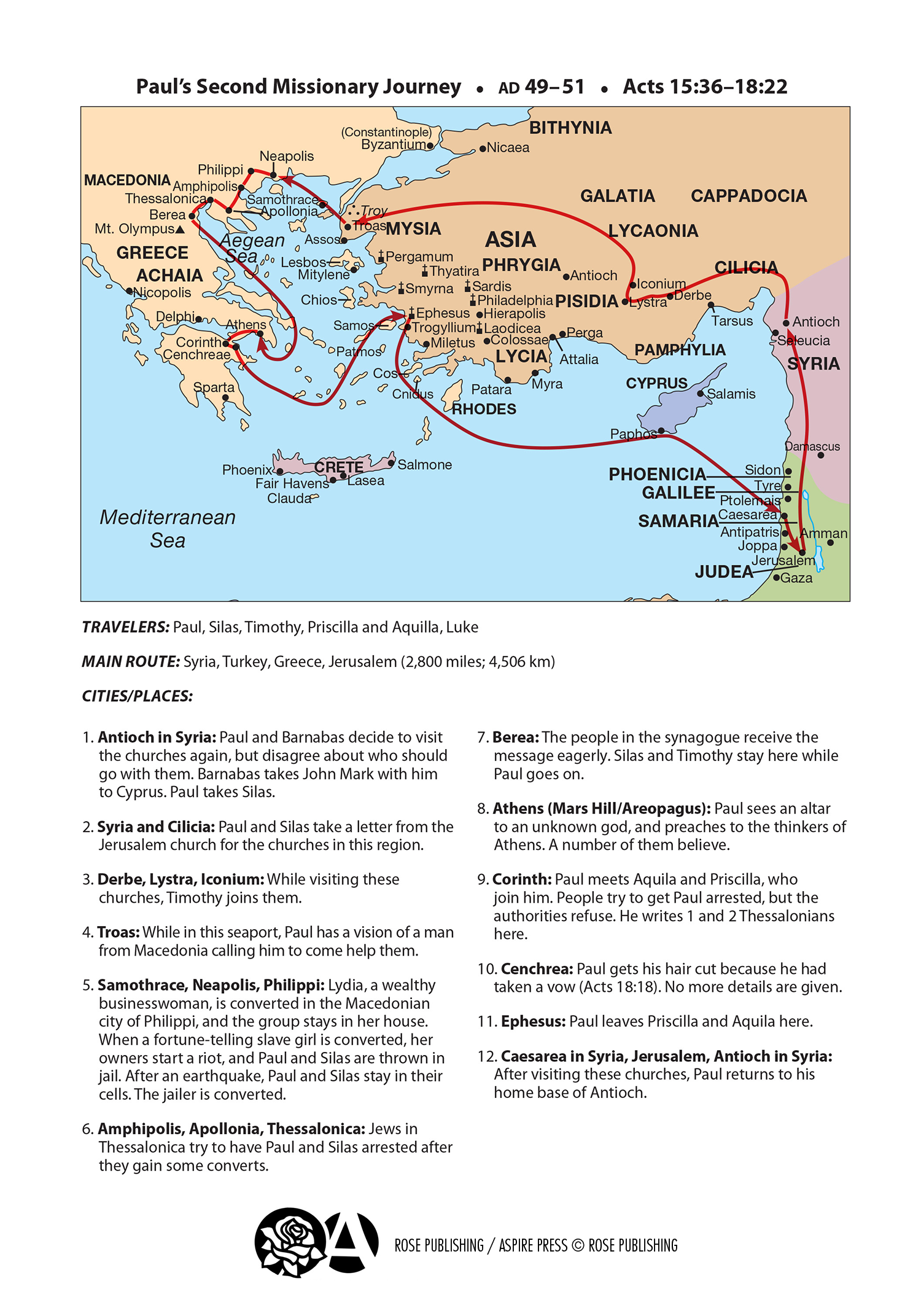 08/07/22 pm
The Church In Thessalonica
Positives
Their “work of faith and labor of love and steadfastness of hope.” (1:3)
Is our faith “working” (James 2:18; Galatians 5:6) and our love “laboring” (John 14:15; Genesis 29:20)?
Their “imitation” of “us and the Lord”. (1:6; cf., Philippians 3:17; 1 Corinthians 11:1; Hebrews 6:11-12)
Following in His steps in matters of “tribulation” and adversity. (1 Peter 2:19ff)
08/07/22 pm
The Church In Thessalonica
[Speaker Notes: Although those two verbs may seem alike, they are defined very differently: “Work, may mean either the act, the simple transaction, or the process of dealing with anything, or the result of the dealing – as a book or a picture is called a work. Labor means to strike or hew; hence, laborious, painful exertion” (Vincent).

What faith prompts us to do. Note Hebrews 11]
Positives
The “word of the Lord has sounded forth from you…” (1:8)
Is the word of the Lord reverberating everywhere we go? (Acts 8:4; Proverbs 22:18) Is our heart set to teach?
Their acceptance of the message as the “word of God” and not as “the word of men.” (2:13; 2 Pet. 3:1-2; 1 Pet. 4:11)
Compare Acts 17:11?
08/07/22 pm
The Church In Thessalonica
[Speaker Notes: Although those two verbs may seem alike, they are defined very differently: “Work, may mean either the act, the simple transaction, or the process of dealing with anything, or the result of the dealing – as a book or a picture is called a work. Labor means to strike or hew; hence, laborious, painful exertion” (Vincent).

What faith prompts us to do. Note Hebrews 11

Sounded forth - to echo or reverberate. That definition is important… what is an echo?

“In every place” - that is, everywhere they went. Acts 8:4]
Positives
Their endurance of “the same sufferings”. (2:14)
Are we able to endure? (Hebrews 10:35ff)
Their “walking and pleasing God…” (4:1)
The need to keep putting to death the lusts of the flesh. (Ephesians 4:17; 5:8, 15)
08/07/22 pm
The Church In Thessalonica
[Speaker Notes: Although those two verbs may seem alike, they are defined very differently: “Work, may mean either the act, the simple transaction, or the process of dealing with anything, or the result of the dealing – as a book or a picture is called a work. Labor means to strike or hew; hence, laborious, painful exertion” (Vincent).

What faith prompts us to do. Note Hebrews 11

Sounded forth - to echo or reverberate. That definition is important… what is an echo?

“In every place” - that is, everywhere they went. Acts 8:4]
Positives
Their Love of the brethren. (4:9-10; John 13:35; 15:12)
Will we love as He loved us?
08/07/22 pm
The Church In Thessalonica
[Speaker Notes: Although those two verbs may seem alike, they are defined very differently: “Work, may mean either the act, the simple transaction, or the process of dealing with anything, or the result of the dealing – as a book or a picture is called a work. Labor means to strike or hew; hence, laborious, painful exertion” (Vincent).

What faith prompts us to do. Note Hebrews 11

Sounded forth - to echo or reverberate. That definition is important… what is an echo?

“In every place” - that is, everywhere they went. Acts 8:4]
Continuing Needs
The need to keep growing. (1 Thess. 4:1; 2 Thess. 1:3; 2 Peter 1:5-11; 3:17-18; Philippians 3:13-14; John 15:2)
The need to keep loving truth. (2 Thess. 2:10; Matthew 6:33; Psalms 25:4-5)
The need to keep working. (2 Thess. 3:8-10; 1 Corinthians 15:58; Romans 12:11; Luke 10:2)
The need to keep praying. (1 Thess. 5:16-18; Colossians 4:2)
The need to stay alert. (1 Thess. 5:4-11; 1 Peter 1:13; Rom. 13:11)
08/07/22 pm
The Church In Thessalonica
[Speaker Notes: Although those two verbs may seem alike, they are defined very differently: “Work, may mean either the act, the simple transaction, or the process of dealing with anything, or the result of the dealing – as a book or a picture is called a work. Labor means to strike or hew; hence, laborious, painful exertion” (Vincent).

What faith prompts us to do. Note Hebrews 11

Sounded forth - to echo or reverberate. That definition is important… what is an echo?

“In every place” - that is, everywhere they went. Acts 8:4]
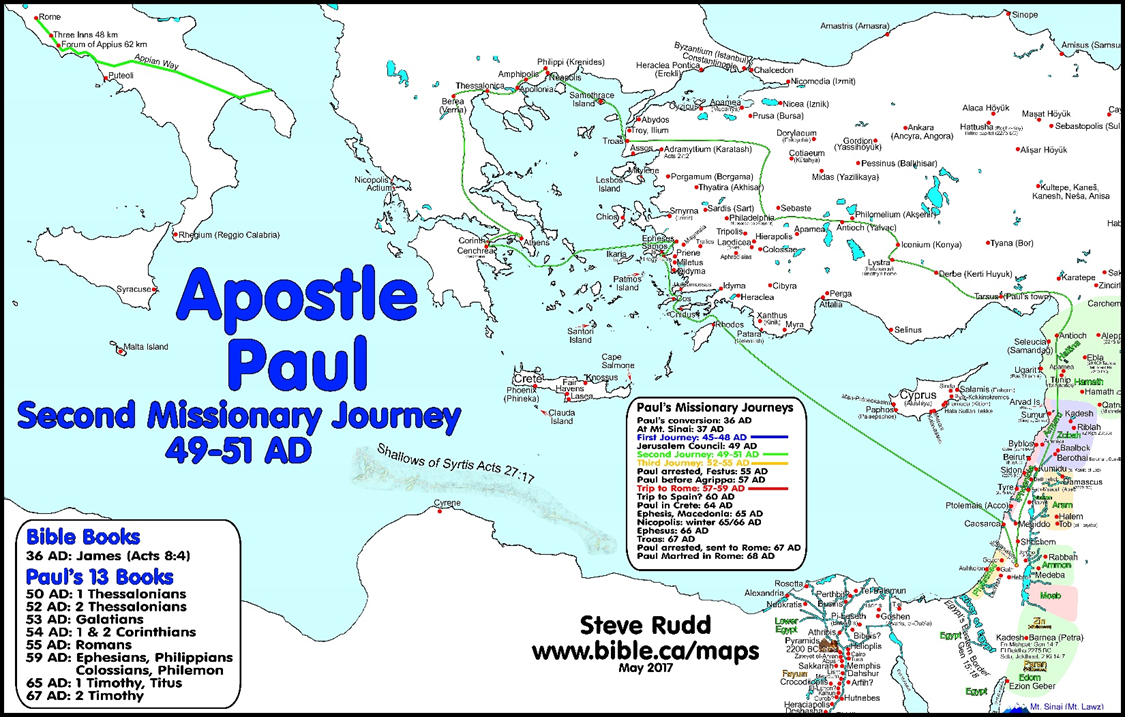 08/07/22 pm
The Church In Thessalonica
Agenda
Topic one
Topic two
Topic three
Topic four
08/07/22 pm
The Church In Thessalonica
Introduction
With PowerPoint, you can create presentations and share your work with others, wherever they are. Type the text you want here to get started. You can also add images, art, and videos on this template. Save to OneDrive and access your presentations from your computer, tablet, or phone.
Topic one
Subtitle
Chart
08/07/22 pm
The Church In Thessalonica
Table
08/07/22 pm
The Church In Thessalonica
The way to get started is to quit talking and begin doing.
Walt Disney
08/07/22 pm
The Church In Thessalonica
Team
Name
Title
Name
Title
Name
Title
Name
Title
Name
Title
08/07/22 pm
The Church In Thessalonica
Timeline
08/07/22 pm
The Church In Thessalonica
Content
Subtitle
Subtitle
Subtitle
Open the Design Ideas pane for instant slide makeovers. 
When we have design ideas, we’ll show them to you right there.
This PowerPoint theme uses its own unique set of colors, fonts, and effects to create the overall look and feel of these slides. 
PowerPoint has tons of themes to give your presentation just the right personality.
Add text, images, art, and videos. 
Add transitions, animations, and motion. 
Save to OneDrive, to get to your presentations from your computer, tablet, or phone.
08/07/22 pm
The Church In Thessalonica
Summary
With PowerPoint, you can create presentations and share your work with others, wherever they are. Type the text you want here to get started. You can also add images, art, and videos on this template. Save to OneDrive and access your presentations from your computer, tablet, or phone.
08/07/22 pm
The Church In Thessalonica
Thank you
Presenter name
Email address
Website
08/07/22 pm
The Church In Thessalonica